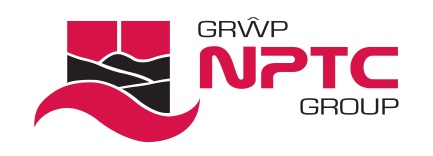 Advanced Safeguarding
Training
Trainer Sue Edwards
Course Agreement
Respect each other and our individual experiences
Keep any personal matter shared today private unless by doing so will be     detrimental to a child
 Be sensitive 
 Listen without interrupting
 No mobile phones
 Respect  others experiences and feelings
 Be aware of diversity issues and promote an anti-bias approach
 Respect confidentiality – unless a child  is at risk of harm
 Use the expertise in the room 
  No question is too ‘naive’
  Respect the need for any member of the group to leave 	
  Challenge a view but not the person
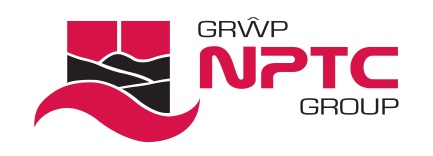 Course Aims
The aim of this training is to help you develop the ability to act on concerns about the safety and welfare of children and young people. 
All staff working in schools/ childcare settings should access  training to ensure that they are able to fulfil their role and responsibility to safeguard children.
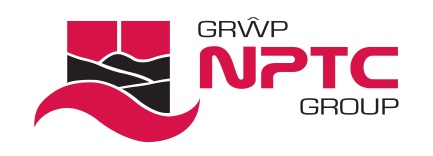 Learning outcomes
By the end of the course, participants will:
 Know own role in relation to safeguarding children and young people from harm, abuse and neglect.
 Understand how individuals are protected from harm, abuse and neglect.
 Know how to recognise different types of harm, abuse and neglect.
Know how to respond to and record disclosures.
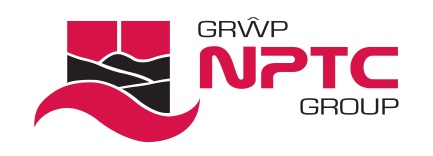 Taking care of ourselves
Safeguarding training may bring back memories of children you have worked with who have been harmed. Possibly memories of your own childhood
If this happens to you and you experience some uncomfortable feelings you may wish to let the trainer know this privately, or take a little time for your self away from the training room.
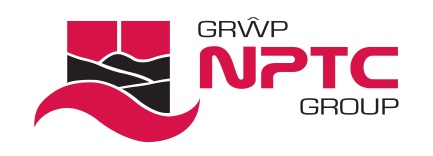 Confidentiality
The trainer will protect and respect the confidentiality of course participants unless the trainer is concerned that-
A child is at risk of or suffering harm;
A participant is putting a child or children at risk of harm; or 
An adult working with children might be unsuitable to do so.

In this event, the trainer will-
Raise their concern with the participant if this is appropriate.  
Pass information on their line manager
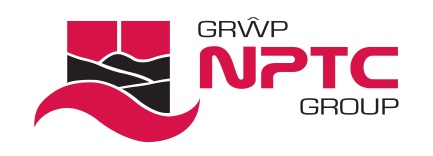 Your duty
Childcare staff are only required to pass on their concerns.
 You do not have to be sure that significant harm has happened or may happen.
 You must not investigate in an effort to find evidence to support a concern.
If you have concerns you need to report to your setting Safeguarding Officer.
Everyone has a responsibility to keep children and young people safe
All organisations that come into contact with children should have specific safeguarding policies and procedures in place. This includes voluntary and community organisations, faith groups, private sector providers, as well as schools, hospitals and sports clubs
Activity
Individually:
Write down a short definition of ‘safeguarding’
Write down a short definition of ‘child abuse’

In small groups:
Share your definitions and agree a short definition of each to feedback
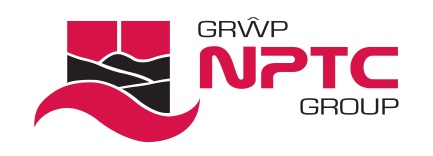 9
What is safeguarding?
Safeguarding is the action that is taken to promote the welfare of children and protect them from harm.
Safeguarding means:
Protecting children from abuse and maltreatment.
Preventing harm to children’s health or development.
Ensuring children grow up with the provision of safe and effective care.
Taking action to enable all children and young people to have the best outcomes.
Safeguarding children and child protection guidance and legislation applies to all children up to the age of 18. (NSPCC,2017)
Definition of child abuse and neglect
A child is abused or neglected when somebody inflicts harm, or fails to act to prevent harm. Children may be abused in a family or in an institutional or community setting, by those known to them or, more rarely, by a stranger. 
(All Wales Child Protection Procedures  2008)
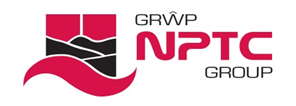 11
Child protection is part of the safeguarding process. It focuses on protecting individual children identified as suffering or likely to suffer significant harm. This includes child protection procedures which detail how to respond to concerns about a child.

(NSPCC, 2017)
Categories of abuse
Activity
In groups , with your given category. 
 Discuss and record
Physical indicators - things that can be seen from the child’s appearance
Behavioural/ emotional/social indicators - what the child does. How the acts.
Where the abuse may occur?
 Who may be involved in causing the abuse?
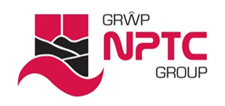 PHYSICAL ABUSE
Hitting
Shaking 
Throwing
Poisoning
Burning & scalding
Drowning
Suffocating
Fabricated & Induced Illness
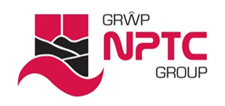 Common sites for physical abuse
SKULL - fracture or bleeding under skull (from shaking)
EYES - bruising, black (particularly both eyes)
EARS - Pinch or slap marks, bruising
CHEEK/SIDE OF FACE - bruising, finger marks
NECK -bruising, grasp marks
MOUTH - torn sides
UPPER & INNER ARM - bruising, grasp marks
CHEST - bruising, grasp marks
SHOULDERS - bruising, grasp marks
BACK	    }  
BUTTOCKS  }
THIGHS     }
Linear bruising. Outline of belt/buckles. Scalds/burns
GENITALS - bruising
KNEES - grasp marks
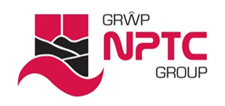 Signs of Physical Abuse
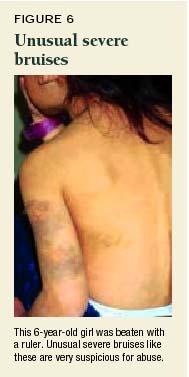 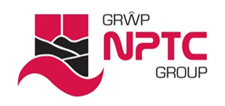 Signs of Physical Abuse
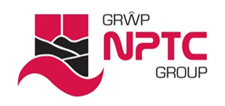 Signs of Physical Abuse
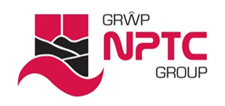 Signs of Physical Abuse
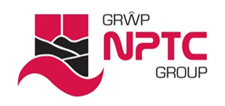 This is not abuse!
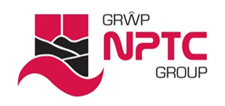 Emotional Abuse
Persistent emotional ill-treatment of a child, which causes severe and persistent damage to his/her emotional  development.  

It may involve:
conveying to children they are worthless, unloved or inadequate
conveying to children that they are valued only so far as they meet the needs of another person
inappropriate expectations for their age or development
causing children to feel frightened or in danger
the exploitation or corruption of children
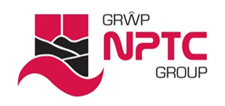 Neglect
Neglect is the ongoing failure to meet a child's basic needs and is the most common form of child abuse.

A child may be left hungry or dirty, without adequate clothing, shelter, supervision, medical or health care.

A child may be put in danger or not protected from physical or emotional harm.

They may not get the love, care and attention they need from their parents.

A child who's neglected will often suffer from other abuse as well. Neglect is dangerous and can cause serious, long-term damage - even death
(NSPCC 2016)
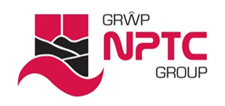 Sexual Abuse
Forcing or enticing a child or young person to take part in 
sexual activities, whether or not the child is aware of what is happening.  
    Activities include:-
Physical contact, including penetrative and non-penetrative acts
Involving children looking at or in the production of pornographic material 
Watching sexual activities
Encouraging children to behave in sexually inappropriate ways



(Safeguard Children Working Together Under the Children Act 2004)


















(Safeguard Children Working Together Under the Children Act 2004)
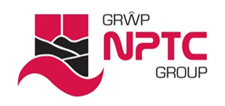 SIGNS AND INDICATORS
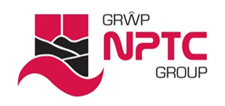 25
[Speaker Notes: Specific indicators can be found in the Delegate Workbook

Remember: the indicators don’t conclusively mean that a child is being abused. However, they are a reason for some concern. There may be simple explanations, but indicators are ‘red flags’ to which adults should pay attention

Listen to the stories that accompany the indicators…do all the factors ‘match’ or add up? If not note the discrepancies, record sign and pass on 

Indicators are also not specific to individual types of abuse.]
Female Genital Mutilation

Female genital mutilation (FGM) is a procedure where the female genitals are deliberately cut, injured or changed, but where there's no medical reason for this to be done. 
It's also known as "female circumcision" or "cutting", and by other terms such as sunna, gudniin, halalays, tahur, megrez and khitan, among others.
FGM is usually carried out on young girls between infancy and the age of 15, most commonly before puberty starts. It is illegal in the UK and is child abuse.
It's very painful and can seriously harm the health of women and girls. It can also cause long-term problems with sex, childbirth and mental health.
Why FGM is carried out


FGM is carried out for various cultural, religious and social reasons within families and communities in the mistaken belief that it will benefit the girl in some way (for example, as a preparation for marriage or to preserve her virginity). 
However, there are no acceptable reasons that justify FGM. There are no health benefits of FGM.
FGM usually happens to girls whose mothers, grandmothers or extended female family members have had FGM themselves or if their father comes from a community where it is practised.
Egypt 
Eritrea                                                Where FGM is carried out
Ethiopia 
Gambia 
Guinea 
Indonesia 
Ivory Coast 
Kenya 
Liberia 
Malaysia 
Mali 
Nigeria 
Sierra Leone 
Somalia 
Sudan 
Yemen
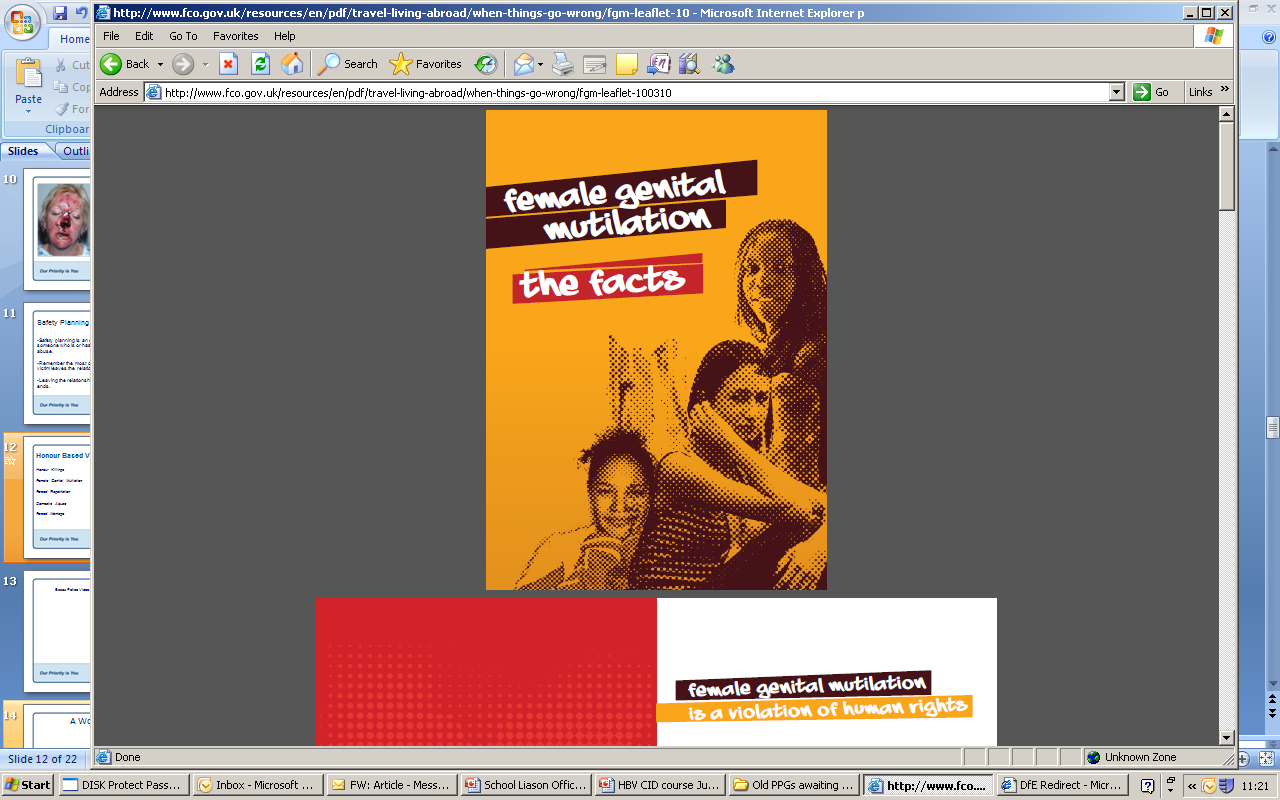 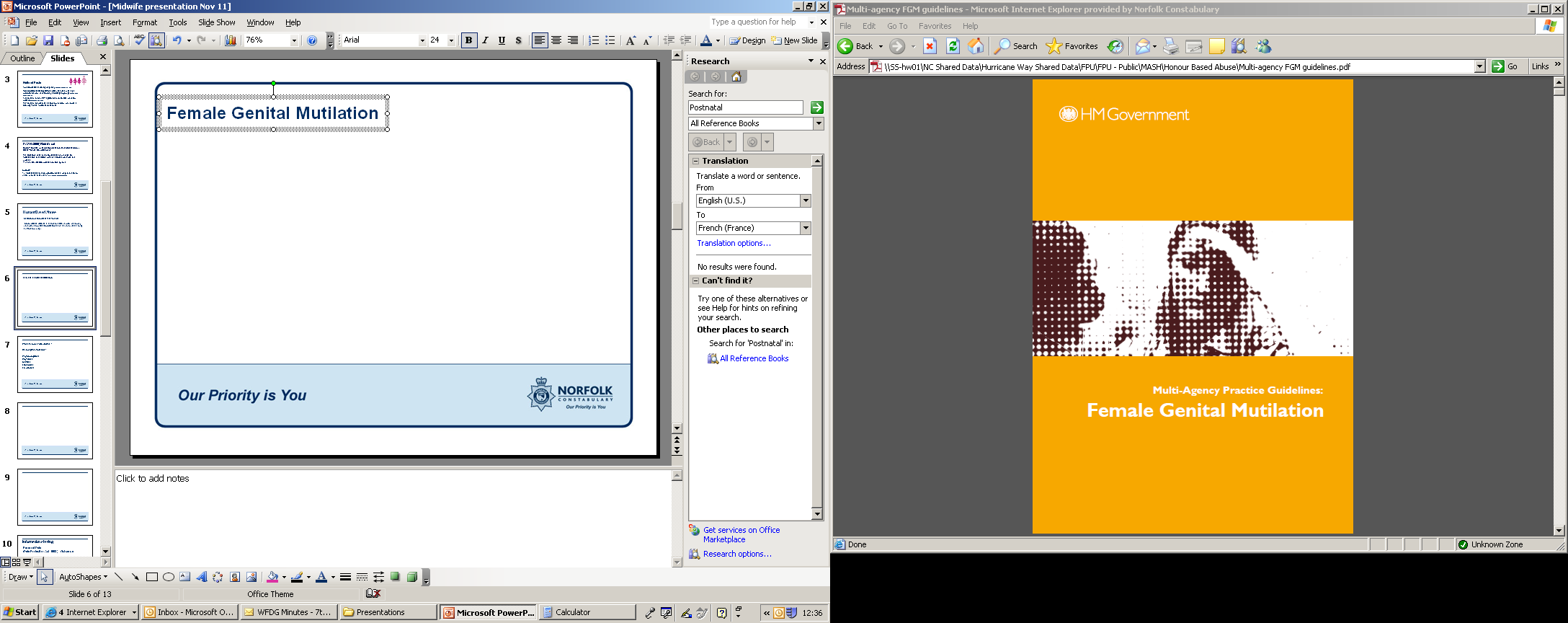 Cyber Abuse/ Bullying
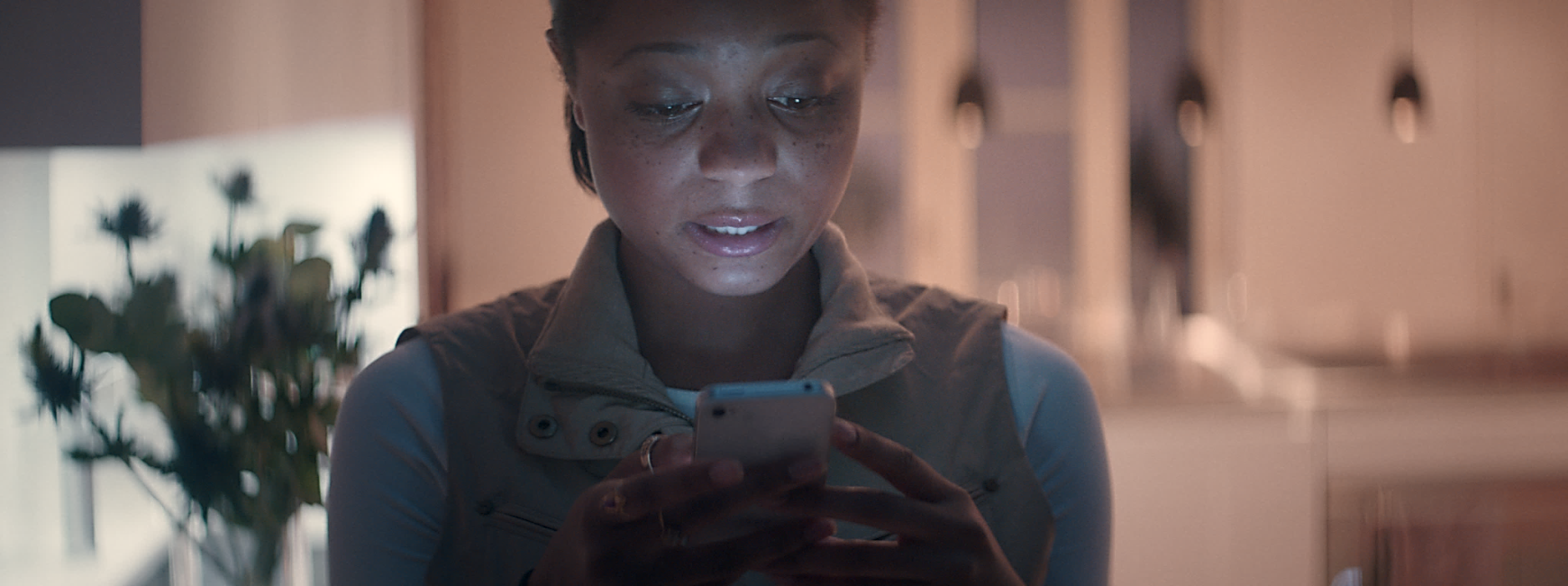 Cyber bullying is the misuse of digital technologies or communications to bully a person or a group, typically through messages or actions that are threatening and/or intended to cause offence, anxiety or humiliation.
(Kidscape 2016)
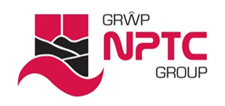 [Speaker Notes: 4 MINS. 

Read the following definition out to the class. 

Cyber bullying is the misuse of digital technologies or communications to bully a person or a group, typically through messages or actions that are threatening and/or intended to cause offence, anxiety or humiliation.

Drawing on the above definition, ask the class for examples of cyber bullying before bringing up the answers (next slide).]
Examples of cyber bullying
Abusive comments, rumours, gossip and threats made using digital communications and/or technologies - this includes internet trolling. 

Sharing pictures, videos or personal information without the consent of the owner and with the intent to cause harm or humiliation. 

Hacking into someone's email, phone or online profiles to extract and share personal information, or to send hurtful content while posing as that person.

Creating dedicated websites that intend to harm, make fun of someone or spread malicious rumours.  

Pressurising someone to do something they do not want to such as sending a sexually explicit image.
(Kidscape 2016)
Radicalisation
Radicalisation is when someone starts to believe or support extreme views. They could be pressured to do things by someone else. Or they might change their behaviour and beliefs


Someone who has been radicalised might believe that sexual, religious or racial violence is OK. They might have links to extreme groups that preach hate like Nazi groups or Islamic extremists like Daesh, also known as ISIS or IS.
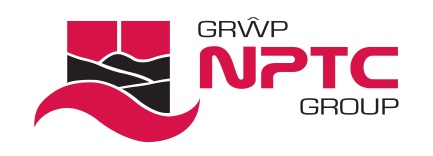 ﻿﻿﻿Activity
In groups discuss:-

Why do you think abuse is not disclosed?
By children and young people
By family and friends
By staff and volunteers
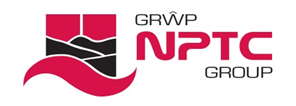 32
[Speaker Notes: ﻿]
What Stops Children From Telling?
Being blamed

Threats and fear

Awareness of the implications

Lack of communication or vocabulary

Not recognising the experience as abuse

Lack of trust

Feeling responsible

Lack of opportunity to be heard
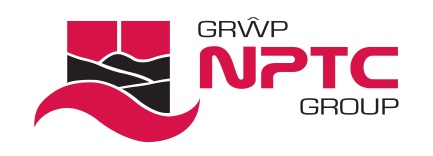 33
33
Who Abuses
Any age
 Male or female (including sexual abusers)
From any social class
 ‘Nice’ people
 Work in ‘helping professions’
 Related to the child or not
 Damaged individuals, but very convincing liars. May appear to be “pillars of the community
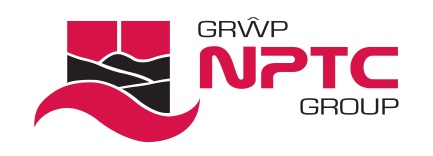 ﻿Children and young people specific legislation and guidance
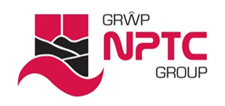 35
[Speaker Notes: ﻿]
Children Act 1989/2004
Under the Children Act 1989, local authorities, have a general duty to safeguard and promote the welfare of children within their area who are in need. (Sec.17 Children Act 1989). 
This Act introduces the concept of ‘significant harm‘. A child is defined as being subject of significant harm where there is ill treatment or impairment of health or development:
'Ill treatment' includes sexual and emotional abuse as well as physical abuse.
'Health' includes physical and mental health 'Development' includes physical, intellectual, emotional, social and behavioural development
'Significant Harm' turns on the question of the harm suffered by a child in respect of its health and development compared with the health and development reasonably expected of another child.
(Sec. 31(10) Child Act 1989)
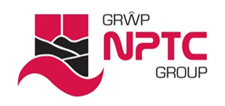 All Wales basic safeguarding awareness training
36
Children Act 2004
Part three of the Children Act 2004 applies solely to Wales.
Under section 10 , a range of agencies are required to cooperate with local authorities to promote the well-being of children in each local authority area
Section 11 of the Children Act 2004.  Ensures that all agencies consider the need to safeguard and promote the welfare of children when carrying out their functions.
Professionals are responsible for ensuring that they fulfil their role and responsibilities  under Section 47 of the Children Act.
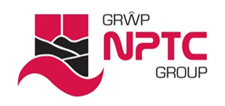 All Wales basic safeguarding awareness training
37
All Wales child protection procedures(All Wales Child Protection Procedures Review Group, 2008)
Provides a common set of child protection procedures for every safeguarding board in Wales.
The Procedures are divided into 5 parts, covering:
the context for child protection work
what to do if it is suspected that a child is being abused or at risk of abuse
the procedures to follow once a report of suspected abuse or neglect has been made
the management of particular types of child abuse
protocols developed by the All Wales Child Protection Procedures Review Group since 2002.
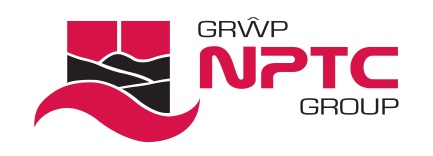 The Welsh Government has provided safeguarding boards with funding to enable the procedures to be updated and to take account of change brought in by the Social Services and Well-being (Wales) Act 2014
(NSPCC,2017)
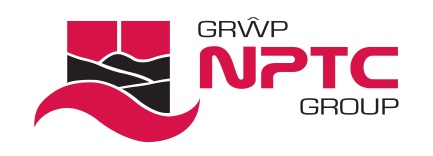 United Nations Convention onthe Rights of the Child 1989
The Convention says that every child has:
The right to a childhood (including protection
from harm);
The right to be educated (including all girls and boys completing primary school);
The right to be healthy (including having clean water, nutritious food and medical care);
The right to be treated fairly (including changing laws and practices that are unfair on children);
The right to be heard (including considering children's views).
(UNICEF)
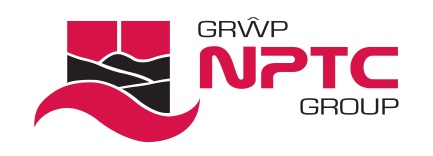 The Rights of Children and Young Persons (Wales) Measure 2011
In 2011 the Welsh Government introduced The Rights of Children and Young Persons (Wales) Measure 2011. a guide for government and service providers to improve the lives of children in Wales. It has seven core aims, each linked to articles in the United Nations Convention on the Rights of the Child (UNCRC). 
The Rights of Children and Young Persons (Wales) Measure 2011made Wales the first country to incorporate the UNCRC into domestic law.
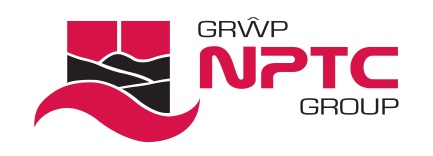 7 Core Aims
All children and young people should:
1. Have a flying start in life.
2. Have a comprehensive range of education and learning opportunities;
3. Enjoy the best possible health and are free from abuse, victimisation and exploitation;
4. Have access to play, leisure, sporting and cultural activities;
5. Are listened to, treated with respect, and have their race and cultural identity recognised;
6. Have a safe home and a community which supports physical and emotional wellbeing; and
7. Are not disadvantaged by poverty.
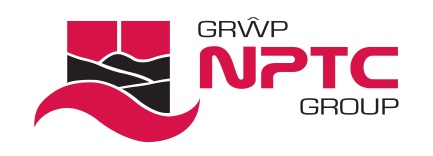 Social Services and Well-being (Wales) Act 2014
When the Social Services and Well-being (Wales) Act 2014 came into force in April 2016  it provided Wales with its own framework for Social Services. 

To safeguard children and respond to abuse/disclosure The Act states to use the guidance in All wales Child Protection Procedures (2008)
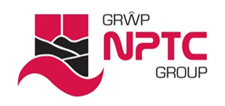 Update Social Services Well-being Act (Wales) 2014
Section 130 came into force in April 2016. It requires “relevant partners”7 of the local authority to inform the local authority where they have reasonable cause to suspect that a child within the local authority’s area is a child at risk (i.e. is experiencing or is at risk of abuse, neglect or other kinds of harm, and has needs for care and support).
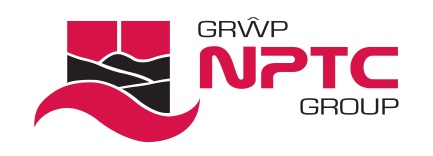 Female Genital Mutilation-Law
Female Mutilation Act 2003.
. 
FGM is illegal in the UK.
It is an offence to:
Perform FGM (including taking a child abroad for FGM) 
Help a girl perform FGM on herself in or outside the UK 
Help anyone perform FGM in the UK 
Help anyone perform FGM outside the UK on a UK national or resident 
Fail to protect a girl for whom you are responsible from FGM 
Anyone who performs FGM can face up to 14 years in prison. Anyone found guilty of failing to protect a girl from FGM can face up to seven years in prison.
How to report
 Child Protection referral to Social Services.
 Referral to Police.
Section 47 of Children Act 1989.
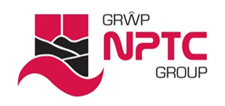 Your duty to report FGM
Section 5B of the 2003 Act1 introduces a mandatory reporting duty which requires regulated health and social care professionals and teachers in England and Wales to report ‘known’ cases of FGM in under 18s which they identify in the course of their professional work to the police.
 The duty came into force on 31 October 2015. 
‘Known’ cases are those where either a girl informs the person that an act of FGM – however described – has been carried out on her, or where the person observes physical signs on a girl appearing to show that an act of FGM has been carried out and the person has no reason to believe that the act was, or was part of, a surgical operation.
(FGM Act, 2003)
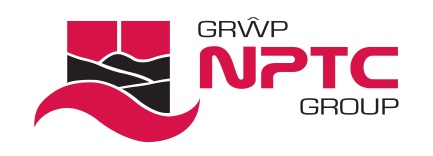 Counter Terrorism Act (2015)
Section 26- Prevent Duty.
 From 1 July 2015 all schools and  registered early years childcare providers are subject to a duty under section 26 of the Counter-Terrorism and Security Act 2015. 
To have “due regard to the need to prevent people from being drawn into terrorism”. This duty is known as the Prevent duty. 
Places responsibility on all childcare settings and education providers to protect children from radicalisation and to report, under safeguarding procedures if grooming is suspected.
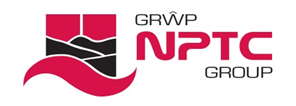 Childcare providers should have clear procedures in place for protecting children at risk of radicalisation. These procedures may be set out in existing safeguarding policies. It is not necessary for schools and childcare settings to have distinct policies on implementing the Prevent duty.
Childcare providers should understand when it is appropriate to make a referral to the Channel programme. Channel is a programme which focuses on providing support at an early stage to people who are identified as being vulnerable to being drawn into terrorism.
Radicalisation - What to do if you have a concern?
If a member of staff in a setting has a concern about a particular child they should follow the settings normal safeguarding procedures, including discussing with the setting`s designated safeguarding lead, .
 You can also contact your local Police force or dial 101 (the non-emergency number). They can talk to you in confidence about your concerns and help you gain access to support and advice.
(The Prevent duty ,Departmental advice for schools and  childcare providers June 2015)
﻿Key agencies include
﻿﻿﻿﻿﻿Social Services (local authority) duty to assess and ensure that needs are met, investigate and to co-ordinate adult and child protection systems.

Police - duty to investigate allegations of criminal activity

CSSIW - notified of referrals in a regulated setting

You have a responsibility to use established processes and procedures to challenge and report dangerous, abusive, discriminatory or exploitive behaviour and practice (Care Council for Wales Code of Practice for Social Care Workers)
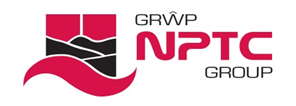 50
[Speaker Notes: ﻿﻿T]
﻿Additional legislation
Data Protection Act 1998
Human Rights Act 1998
Care Standards Act 2000
Education Act 2002/2011
Equality Act 2010
Working Together to Safeguard Children 2013
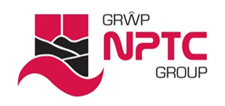 51
﻿Activity - Case reviews
﻿Look at the summary of a real case review. 

What do you think would have made a difference to prevent or stop the harm or abuse?
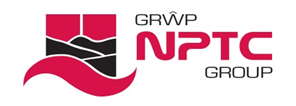 52
[Speaker Notes: the reports upsetting particularly Baby P.]
Victoria Cimbie
https://www.youtube.com/watch?v=0KfOO42A1As

Baby P
https://www.youtube.com/watch?v=0E1rKYrP_DY
Managing concerns and dealing with disclosure
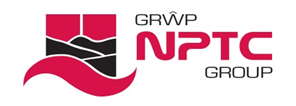 54
﻿ Responding to disclosureActivity
In your groups, read the scenario, discuss and record what you would do?

Record-

Type of abuse?
How would you respond to the child?
What your next steps would be?
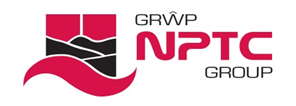 55
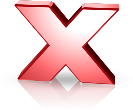 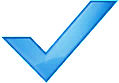 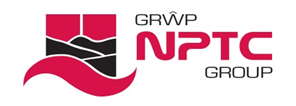 Allowing Children to Talk & Dealing with Disclosure
Helpful ideas
Take what you are being told seriously
Listen carefully – do not interrupt
Acknowledge what you have been told
Remain calm
Reassure – tell them they have done the right thing
Tell them you will have to pass the information on and who you will be telling and why
Pass to your SDP in writing on agreed school form
What to avoid
Do not investigate
Do not look shocked or distasteful
Do not probe
Do not speculate
Do not pass an opinion abut the alleged perpetrator
Do not make negative comments
Do not promise to keep a secret
Do not display disbelief
Never delay getting help
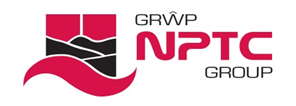 I Think I Should Act Now
What will stop me?
What if I’m wrong?
I’m not very confident
I don’t know the child very well
I’ve reported before and had a bad experience
I don’t know who to talk to
It’s not my job
Someone else will pass it on
I will do it tomorrow
I have not got the time
It doesn’t happen to families here
Over-identifying with the parent/carer
Someone else must already know this!
Why I will pass it on?
At this setting we take safeguarding seriously
I know our setting  procedure
I know who to pass it to
I know what is expected of me
It is my responsibility
This is serious and important
After parents, setting staff are often the next adults a child will respond to
The indicators of abuse are present
Abuse investigations often highlight a failure to act
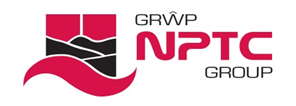 If you have a concern
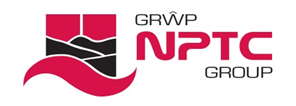 59
Duty to Refer
All professionals have a duty to refer cases where abuse is known to have occurred or is suspected. 

No professional has the right or responsibility to withhold information or to respect a child’s/young person’s wish for confidentiality.
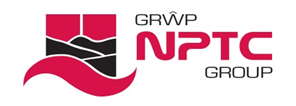 What to record
What was observed
 What was heard
 What was disclosed / said to you
 Date incident took place
 Time incident took place
 People involved
 Location
 Sign and date record
Recording information
• Factual information  -times, dates, names, witnesses
• All contacts i.e. face to face, telephone, correspondence
• Contact with other agencies
• Decisions made
• Records must be a clear, accurate record what people said        using their own words
• Keep objective
• List actions in correct order
• Date and sign your record
• Legible hand writing
• Keep a copy for future reference
Activity
Read the record of a disclosure

Discuss in groups
How the recording could be improved?
How to protect yourselves
Staff can minimise the risk of allegations of abuse against themselves by reviewing their own practice
 By following the settings child protection and other safeguarding policies, also  guidance on safe working practices /codes of conduct.
Carrying out safe working practice.
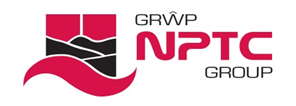 When might you be vulnerable & why?
Lack of training or support
When you are unclear about guidance and/ or procedures
When you fail to report or seek advice / poor lines of communication
When you fail to record
Alone with a child
Administering first aid
When a child seeks affection
Providing intimate personal care
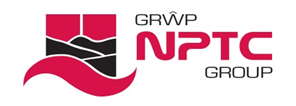 65
﻿Activity  - Whistleblowing
﻿What actions could you take if you had on-going concerns regarding another adult in the setting ,about harm, abuse and neglect?

Discuss in groups
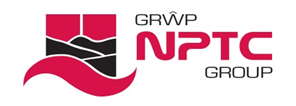 66
[Speaker Notes: ﻿]
Whistleblowing what to do:
Make an immediate written record of your concerns noting all relevant details such as dates, names and times.
Check whether your employer has policies and procedures in place for whistle-blowing and follow them.
Pass on your suspicions to someone with the appropriate authority and experience
Deal with the matter promptly if you feel that your
concerns are justified
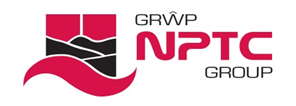 Whistleblowing, what not to do:
Be afraid of raising your concerns. 
(Your employer must not victimise you if you raise your concerns. Your employer must treat any matter you raise sensitively and confidentially)
Approach or accuse any individuals directly or try to.

Investigate the matter yourself.

﻿Pass on your suspicions to anyone who does not have 
    the proper authority.
﻿Essential steps
﻿﻿﻿﻿﻿﻿Believe that abuse can happen and never ignore a hunch
Share your concerns with your manager or other appropriate person
Do not cover up for others
Ensure that you know the policies and procedures
Know the limits of your responsibility
Report and record your suspicions as soon as possible
Do not tackle an alleged perpetrator yourself
Inform the individual of your steps and what the process will be
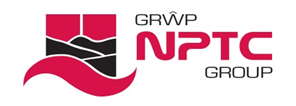 69
What role do you ?play Safeguarding
Work with children to enable them to understand their rights, understand risks and how  they can safeguard themselves
Work in a way that protects and promotes the rights and interests of children and carers
Ensure safe work practices
Recognise factors of vulnerability  and taking necessary steps to minimise the risks.
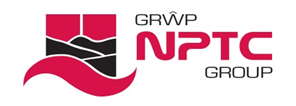 What role do you play?Protection
﻿﻿﻿Recognise and report dangerous, abusive, discriminatory or exploitative behaviour and practice
Act in response to immediate risk to  vulnerable children 
Recognise signs and symptoms of abuse and report your concerns
Take action if concerns are ongoing, e.g. follow whistle blowing procedures if in place
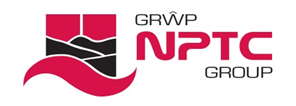 Local statistics- Children in need March 2016
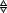 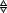 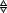 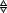 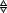 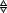 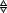 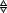 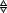 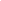 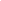 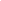 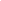 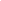 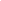 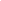 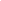 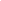 Local Statistics
Over 3,000 children in Wales were identified as needing protection from abuse in 2016
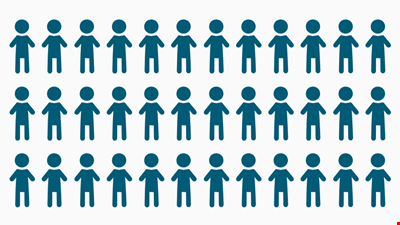 3,060 children were on child protection registers in Wales at 31 March 2016.
These figures represent children identified and assessed as being at risk of significant harm.

(NSPCC,2017)
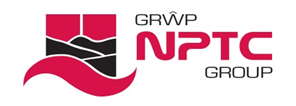 Nearly 19,000 children received support from children's services in Wales in 2016.
There were 18,990 children assessed as "children in need" at 31 March 2016. This means they receive some kind of support from children's services.
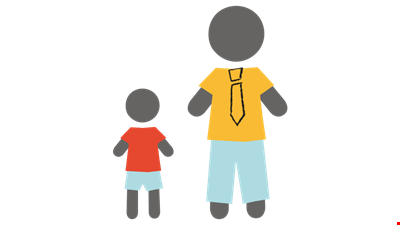 Neglect is the most common reason for taking child protection action in Wales
Recorded sexual offences against children under 16have increased by25% in Wales since 2014/15
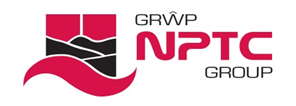 Final thoughts
‘Safeguarding is everyone’s responsibility’
:(Children Act 2004)





:
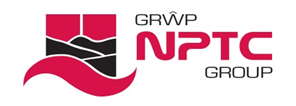 75
75
Thank you for attending.

Please complete the training evaluation before you leave
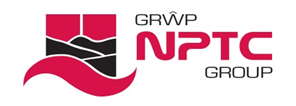